CONTINUED LEARNING ELEMENTARY SCHOOL EXPECTATION MATRIX
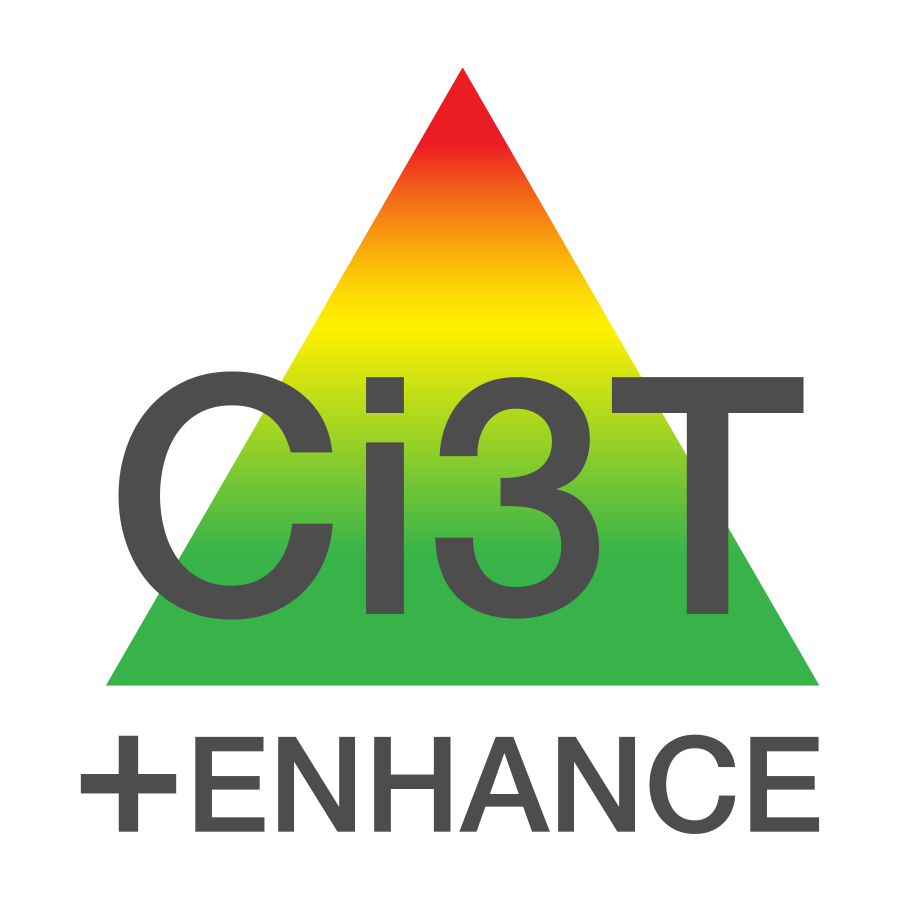 CONTINUED LEARNING